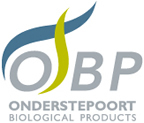 2020/21 Annual Report

Presentation to the Portfolio Committee on Agriculture, Land Reform and Rural Development

12 November 2021
Executive Summary
2020/2021 Financial Year
OBP realised R238 million gross sales against a budget of R170 million. 
Budget exceeded by R68 million.
The overall rate for organisational performance is 50%, which is an improvement compared to 43% that was  achieved in the 2019/2020 financial year.

Auditor-General report of the financial statements
Unqualified audit opinion
Achieved reduction in irregular expenditure from R44 mill to R9 mill. 
Process of condonation under way

Unqualified audit on performance information (all 5 strategic goals)

The company passes the going-concern  evaluation
01
02
03
PERFORMANCE PROGRAMMES
ABOUT
OBP
GOVERNANCE
CONTENTS
04
05
06
STRATEGIC RISKS
FINANCIALS
WAY FORWARD
3 | Onderstepoort Biological Products © | November 3, 2021
1
ABOUT OBP
4 | Onderstepoort Biological Products © | November 3, 2021
Our Product Range
6 diagnostics reagents
Autogenous vaccines
Therapeutic sera
28 Bacterial Vaccines
14 Viral Vaccines
4 Parasitic Vaccines
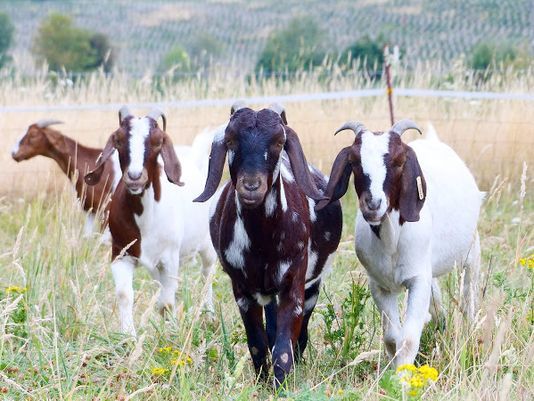 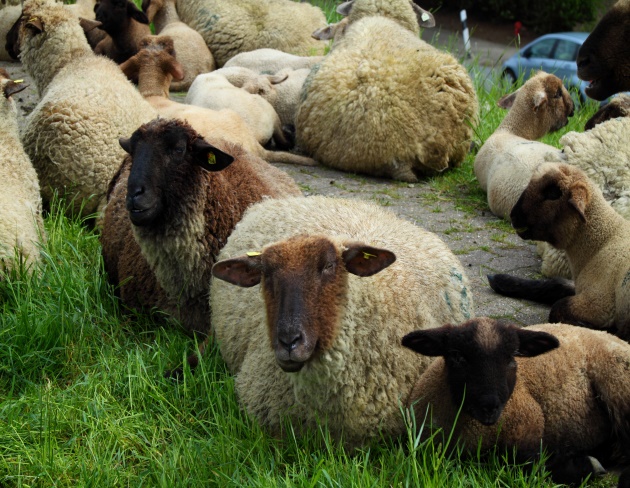 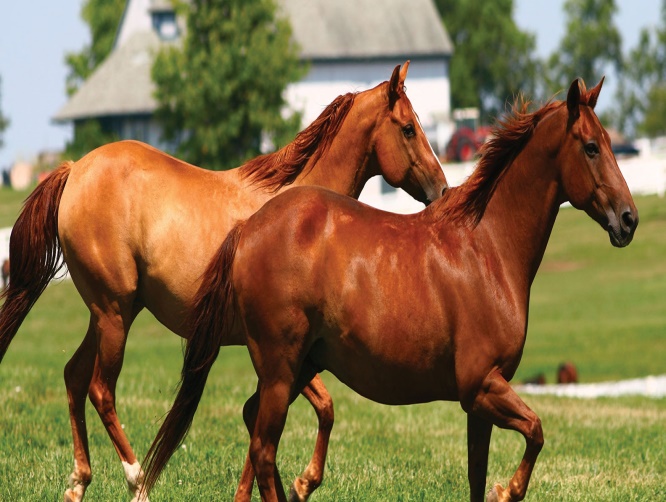 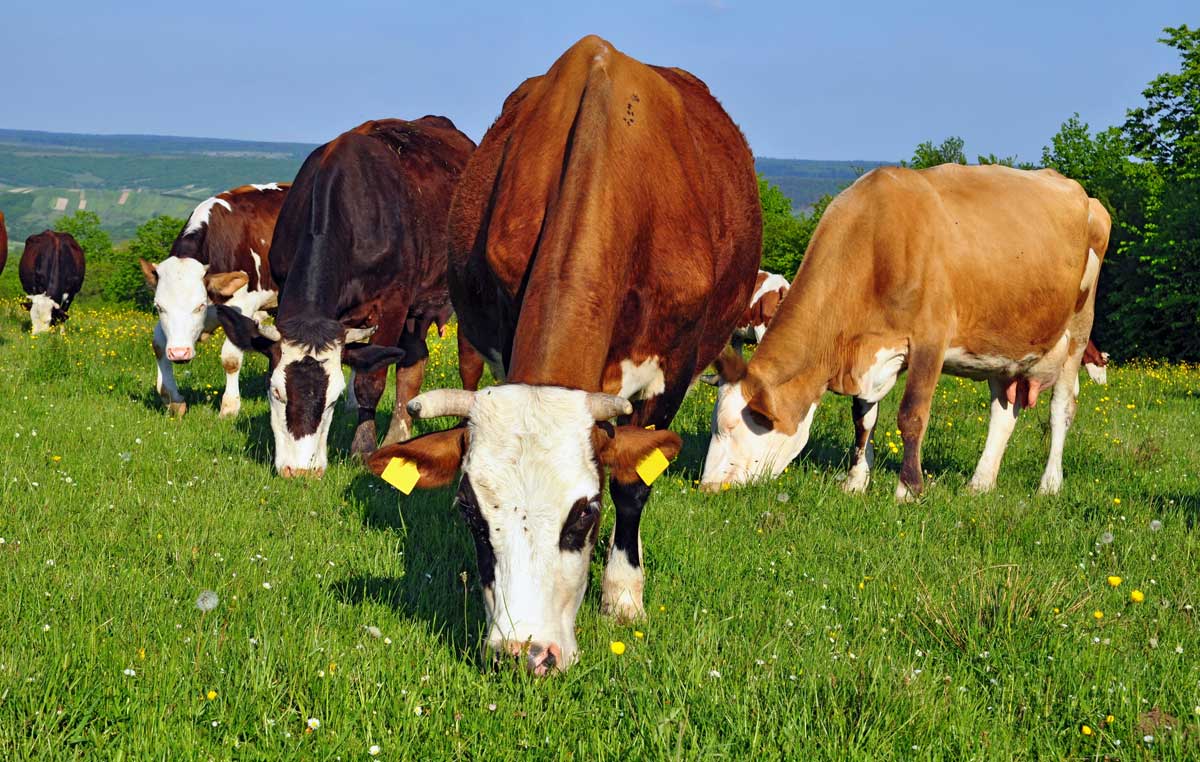 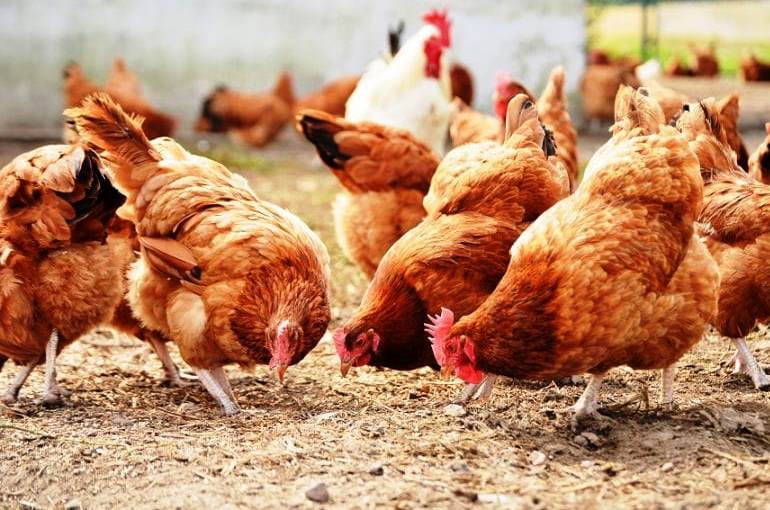 More than 150 m doses annually
5 | Onderstepoort Biological Products © | November 3, 2021
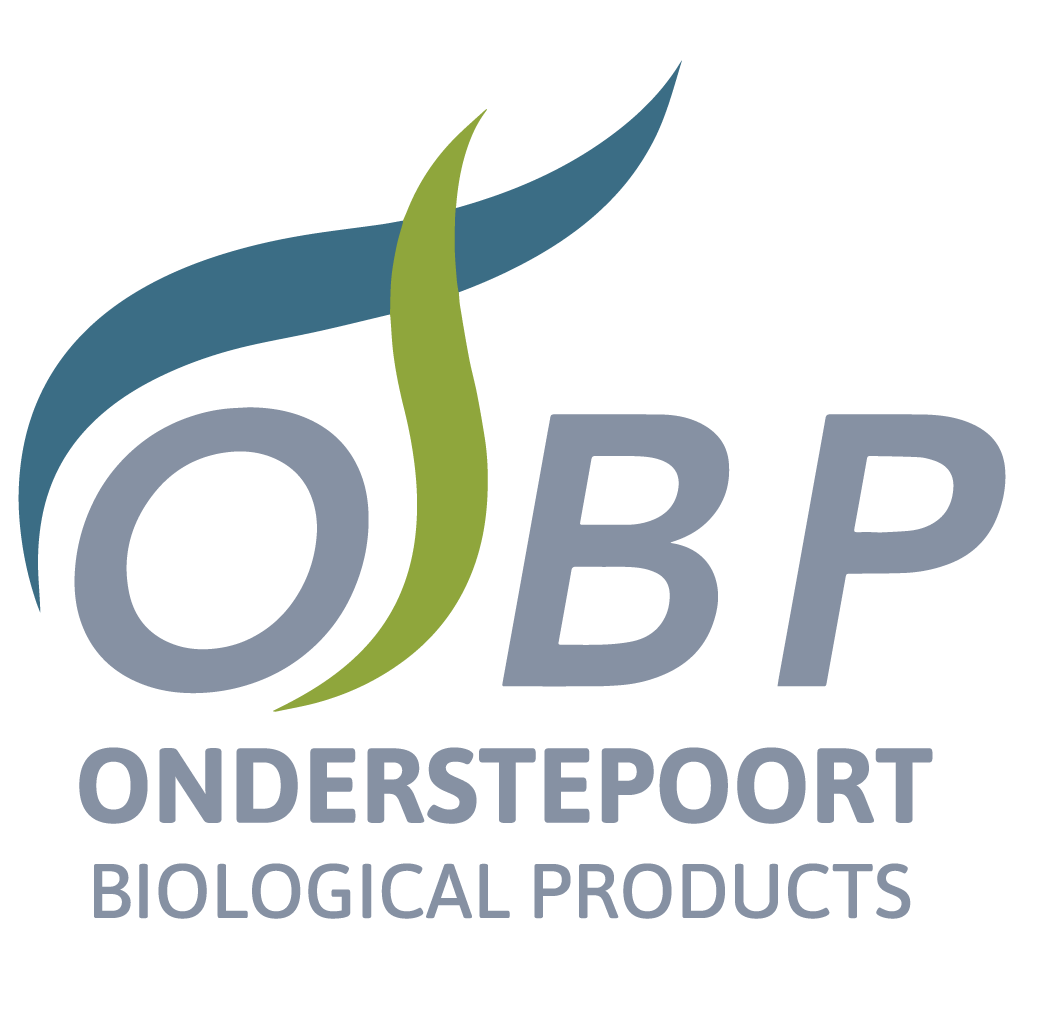 One OBP  Strategy
OUR VISION

To be the first choice in animal health solutions
OUR PURPOSE
To provide innovative and disruptive solutions 
for animal health
OUR BUSINESS MODEL
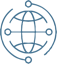 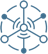 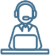 ONE GOAL 3-5-1
ONE SET OF VALUES - PRIDE
People first
Respect
Integrity (incl. accountability)
Dedication
Excellence (includes innovation)
Develop and Produce
Biological
Solutions
Smart digital solutions for 
Animal Health
Triple (3X) EBITDA in 5 years by:
Being a great place to work at
Providing exceptional customer service
Delivering leading “return on investment”
OUR SET OF STRATEGIC OUTCOMES
Managed
Distribution
Services
Financial growth and sustainability
Optimized business processes   
Improved customer services
Capable, ethical and developmental organisation
CURRENT STRATEGIC RISKS 
Fraud and corruption
Insufficient research and development output
Lack of market share growth/ loss of market share
Production inefficiencies
Threat to financial sustainability
Inadequate HR Capacity
ICT system inefficiencies/inadequate functionality/underutilization
SOCIETAL IMPACT
FOOD SECURITY
SKILLS DEVELOPMENT
ECONOMIC  TRANSFORMATION
ANIMAL HEALTH
Workforce Profile
02
GOVERNANCE
8 | Onderstepoort Biological Products © | November 3, 2021
Governance Structure
Board of Directors
(Members of the Board 
from top left to right) 
Ms Rene Kenosi 
(Chairperson)  
Ms Nona Sonjani
Mr Lufuno Motsherane
Prof Khathutshelo Nephawe
Ms Kribashni Naidoo
Mr Luvuyo Mabombo
Dr Boitshoko Ntshabele
(Shareholder’s Representative and acting CEO
9 | Onderstepoort Biological Products © | November 3, 2021
Organisational  Structure
Board of Directors
Company  Secretary  & Legal  Advisor
Internal  Audit
Chief  Executive  Officer
Personal  Assistant
Chief  Scientific  Officer
Chief  Operations  Officer
Business  Development  Officer
Chief  Financial  Officer
9
ANNUAL REPORT 2020 2021
Executive Management Team
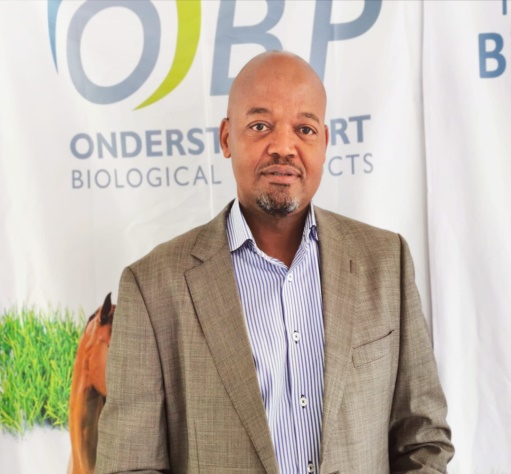 Dr Boitshoko Ntshabele
Acting Chief Executive Officer 
(Acting CEO)
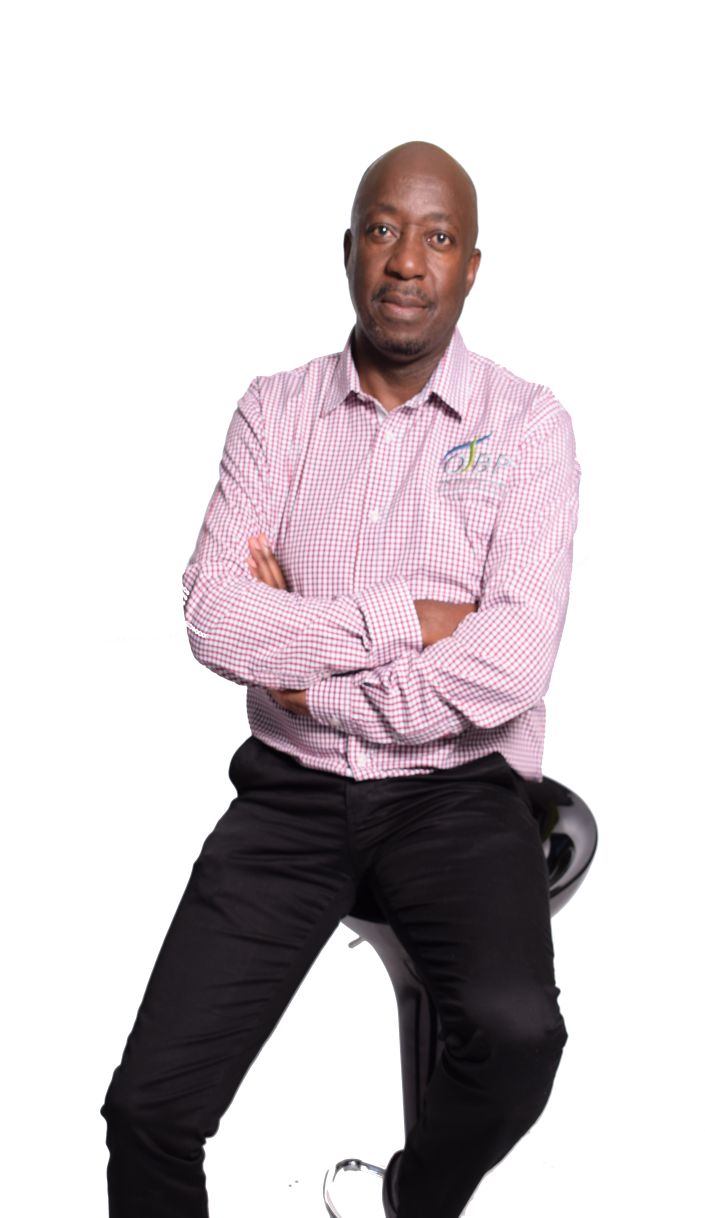 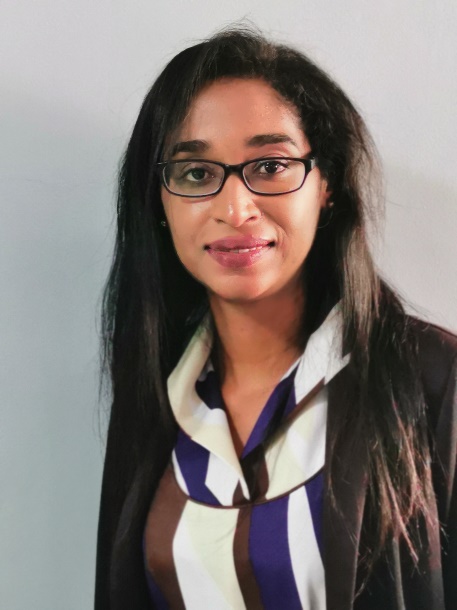 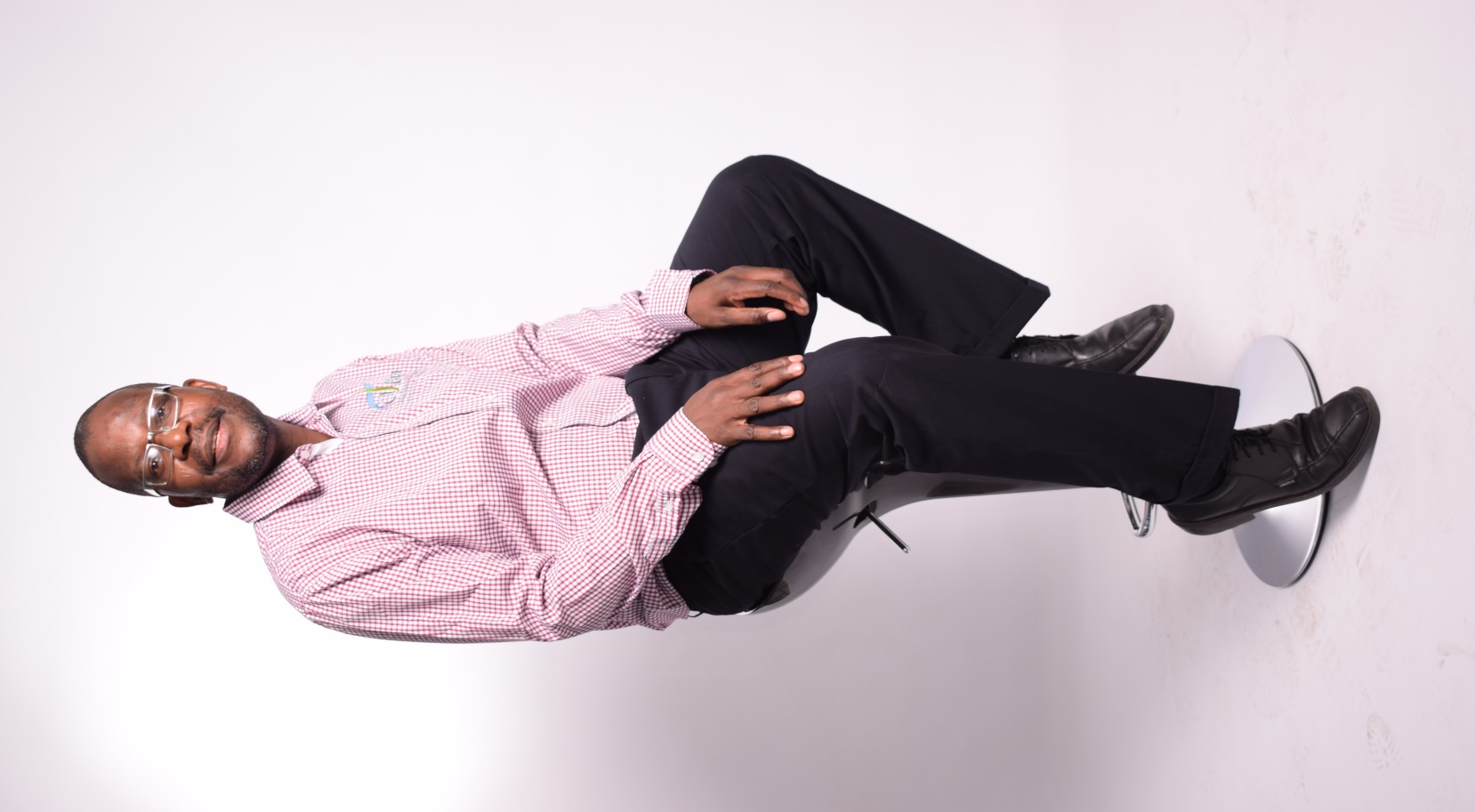 VACANT
Ms Elspeth Govender
Chief Financial Officer
(CFO)
Dr Jacob Modumo 
Business Development Officer 
(BDO)
Chief Operations Officer
(COO)
Dr Bethuel Nthangeni
Chief Scientific Officer 
(CSO)
11 | Onderstepoort Biological Products © | November 3, 2021
ORGANISATIONAL PERFORMANCE
03
12 | Onderstepoort Biological Products © | November 3, 2021
2020/2021 Financial Year SG1:	FINANCIAL SUSTAINABILITYTo increase company profitability and position OBP as a top five in the market
13 | Onderstepoort Biological Products © | November 3, 2021
2020/2021 Financial YearSG2:	 PRODUCT DEVELOPMENTTo accelerate the development of market driven and innovative products and  technological offerings for the market
14 | Onderstepoort Biological Products © | November 3, 2021
2020/2021 Financial YearSG3:	SALES AND MARKETINGTo build a high-performance organisation driven by service excellence and internal  collaboration
15 | Onderstepoort Biological Products © | November 3, 2021
2020/2021 Financial Year
SG4:	OPERATIONS AND PRODUCTION
To constantly drive a culture of accountability to our customers, stakeholders and  the shareholders
16 | Onderstepoort Biological Products © | November 3, 2021
2020/2021 Financial Year SG5:	HUMAN RESOURCE MANAGEMENT AND DEVELOPMENT  To attract, develop and retain the best talent through fourth-industrial  revolution-inspired human resource strategy
04
FINANCIALS
18 | Onderstepoort Biological Products © | November 3, 2021
Highlights Of Financial Performance
Revenue increased by 35%
Largest contributor being the increase in demand from foreign countries. 
Improved from a net loss position in the prior year to a net profit position
Cash generated from operating activities improved from a negative balance to a positive balance. The company had a closing cash balance of R274 million.
Income Statement
20 | Onderstepoort Biological Products © | November 3, 2021
Balance Sheet
21 | Onderstepoort Biological Products © | November 3, 2021
Cash Flow Position
22 | Onderstepoort Biological Products © | November 3, 2021
Key Strategic Risks
23 | Onderstepoort Biological Products © | November 3, 2021
WAY FORWARD
06
24 | Onderstepoort Biological Products © | November 3, 2021
Areas For Improvement For Next Financial Year
Increase the accessibility of OBP products to rural and emerging markets.
Adhere to the GMP roadmap.
Continue with the GMP facility upgrade to acquire certification
Finalise the full registration dossiers for existing vaccines 
Maintain and improve customer support levels. 
Revitalise the OBP brand back to global recognition
Increase or develop the number of popular new combination vaccines
Build partnerships with private and or provincial governments to gain access to rural farmers and support rural development programs
Have the right people doing the right job – employees should match the requirement of a job description according to culture, policy and strategy.
Training and mentoring of staff for continuous improvement and to build a sustainable future
Collaboration with other institutions and commercial entities to gain access to new products and technology to build capacity
Maintain and gain market share through broadening our product range (introduction to recombinant technology to produce combination vaccines) creating an effective pricing strategy, focusing market efforts, relationship building of end user customers and effective distribution nodes
25 | Onderstepoort Biological Products © | November 3, 2021
Thank you
26 | Onderstepoort Biological Products © | November 3, 2021